HƯỚNG DẪN CÀI ĐẶT VÀ SỬ DỤNG PHẦN MỀM ZOOM VỚI MAIL EDU
Những lợi ích khi dÙNG email edu:1. KHÔNG GIỚI HẠN THỜI GIAN SỬ DỤNG ZOOM MỖI TIẾT DẠY.2. DUNG LƯỢNG GOOGLE DRIVE MIỄN PHÍ LÊN ĐẾN 100TB.3. OFFICE 365 MIỄN PHÍ HOÀN TOÀN.4. NHIỀU ƯU ĐÃI MIỄN PHÍ KHI SỬ DỤNG ỨNG DỤNG GitHub (CANVA PRO).
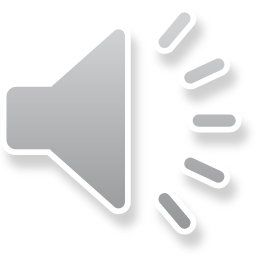 HƯỚNG DẪN CÀI ĐẶT PHẦN MỀM ZOOM VỚI MAIL.EDU
Bước 1: vào trang Web: zoom.us
Bước 2: Vào giao diện chọn Đăng kí miễn phí
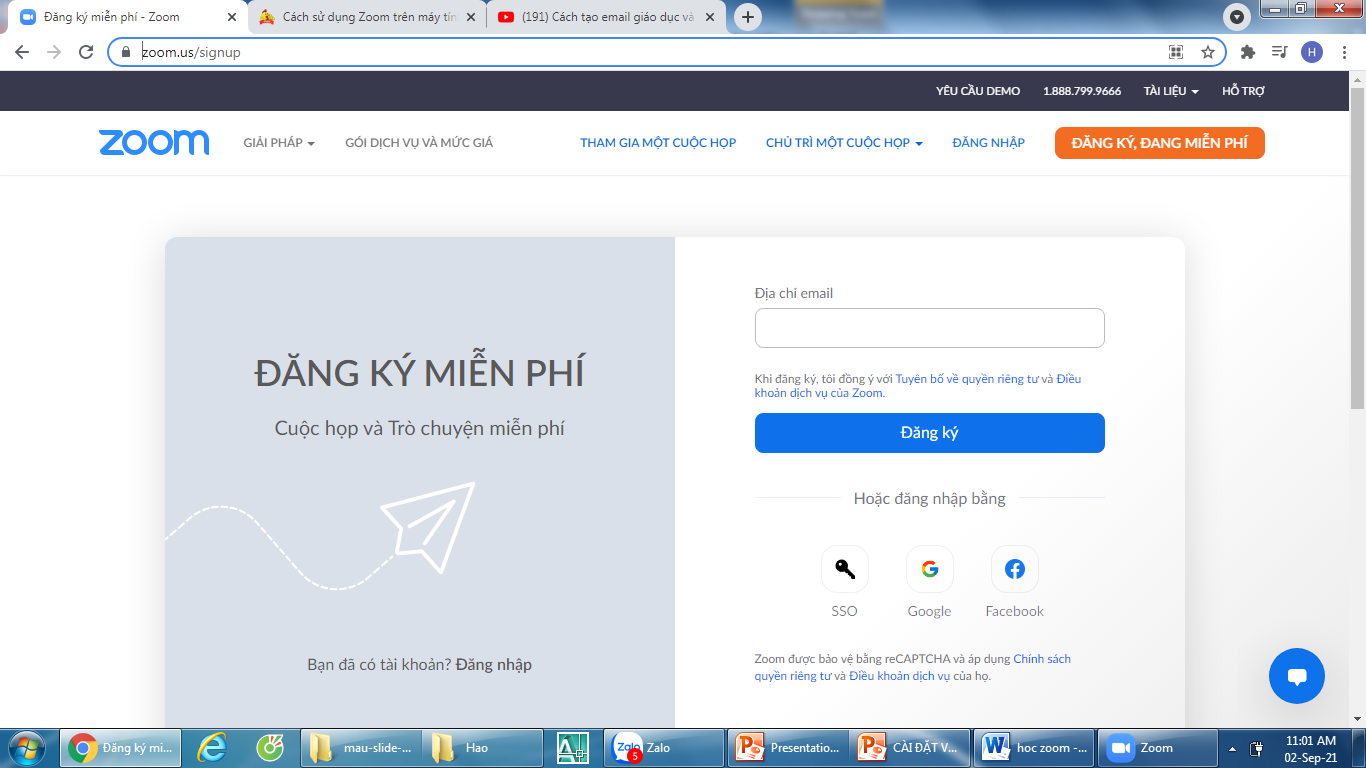 Bước 3: Đăng kí ngày tháng năm sinh (không cần đúng, chỉ cần tuổi đủ để làm giáo viên)
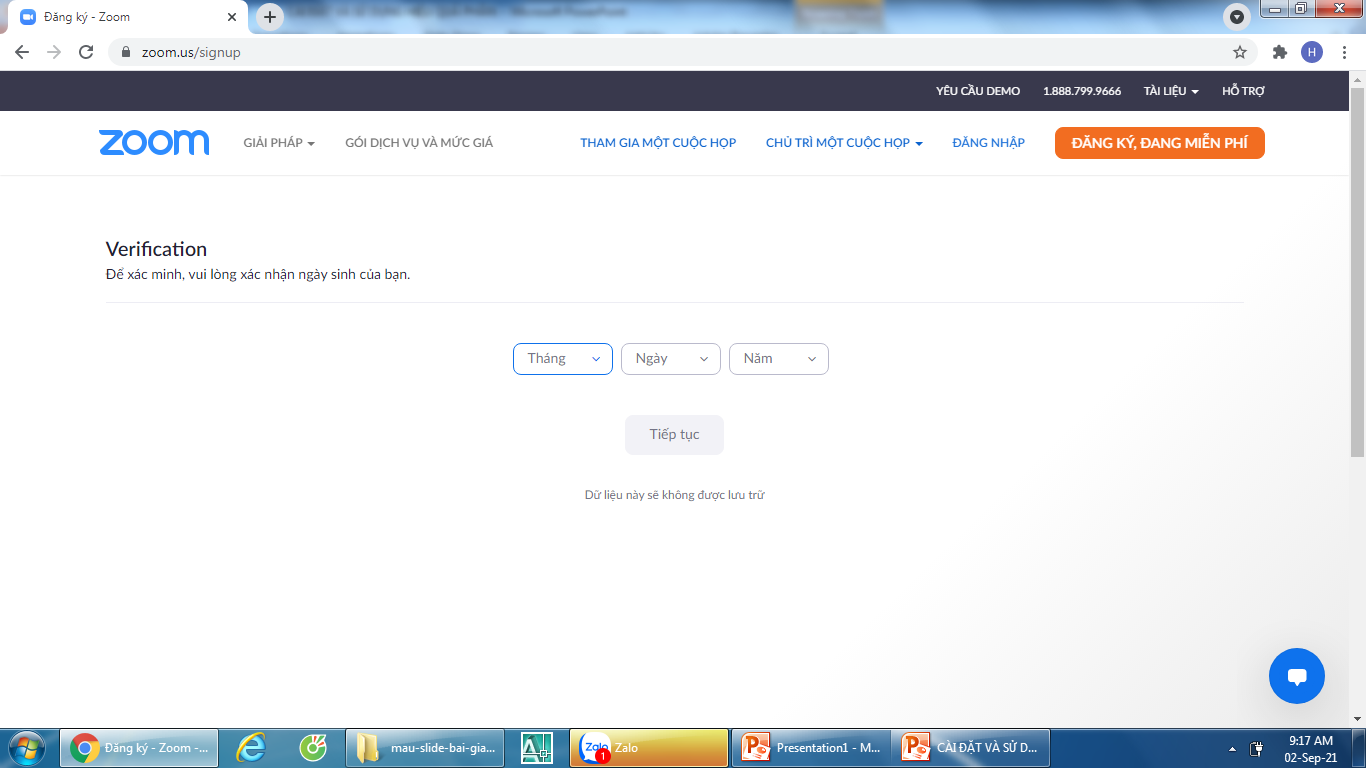 Bước 4: Nhập địa chỉ mail.edu. Chọn Đăng kí
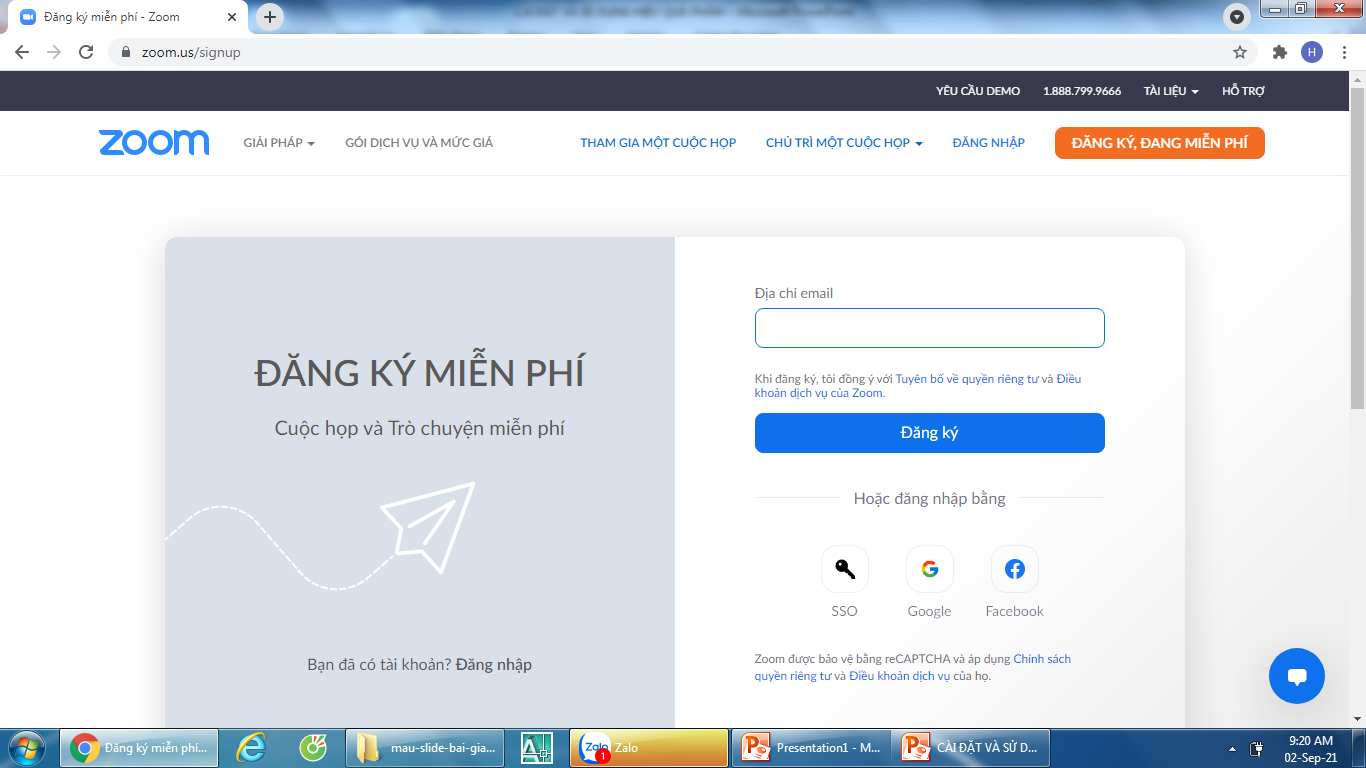 Bước 5: Mở 1 cửa sổ web mới: portal.office.com
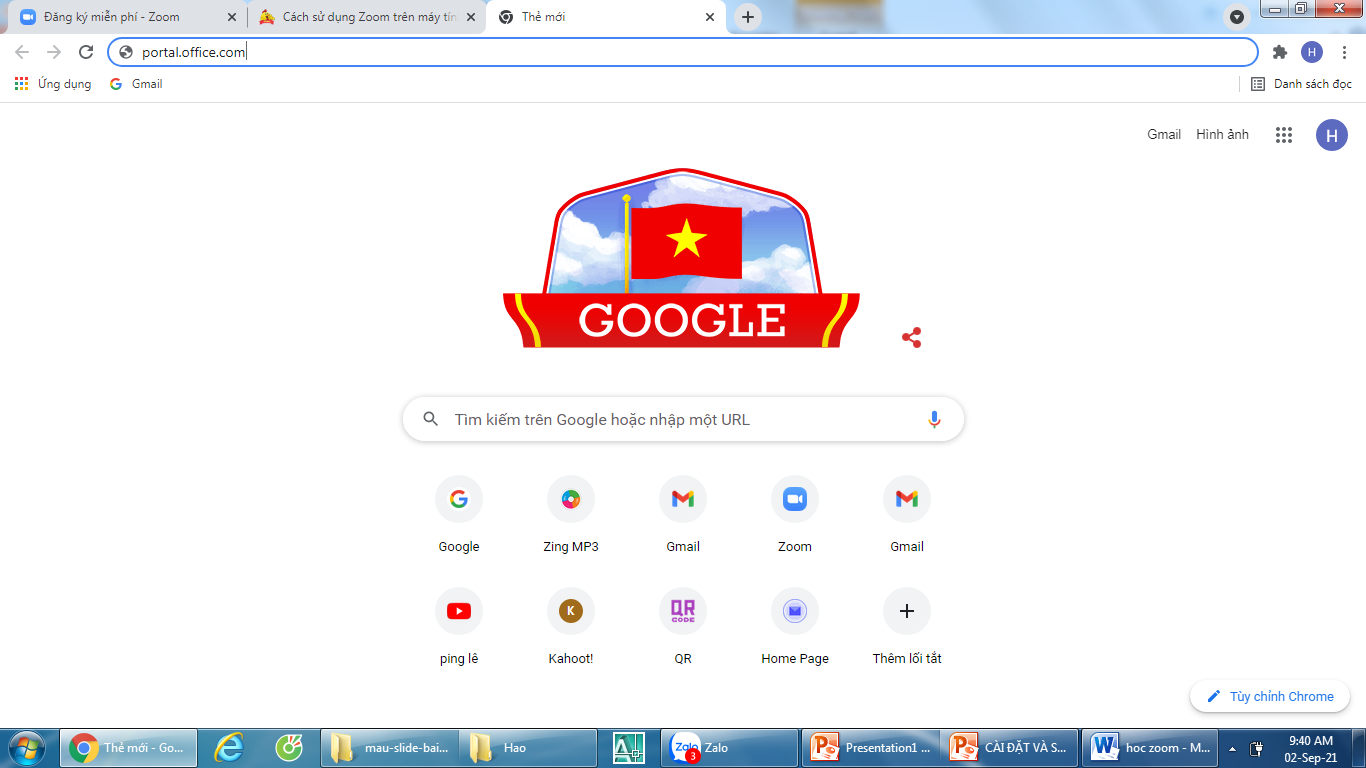 Bước 6: Vào outloook để lấy mail
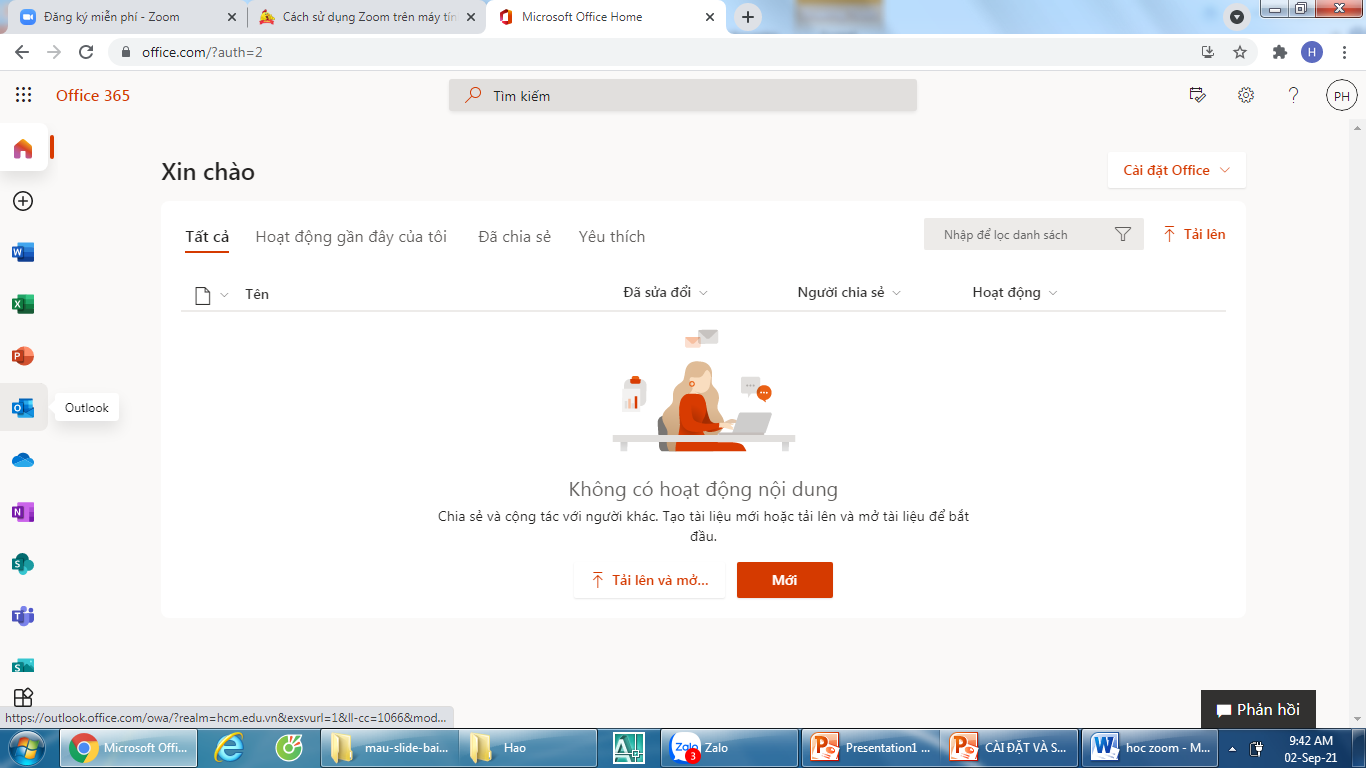 Bước 7: Nhấn vào chỗ khoanh tròn.
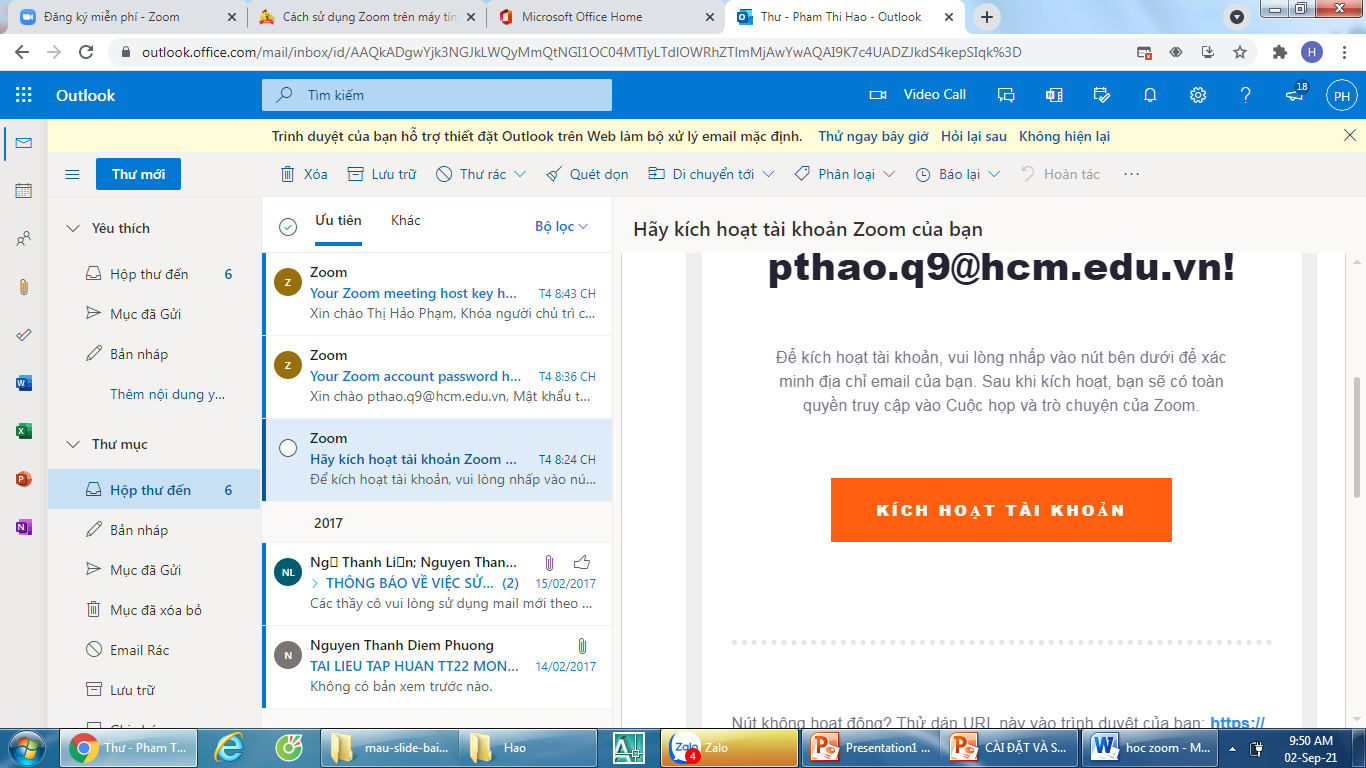 Bước 8: Nhấn vào chỗ khoanh tròn.
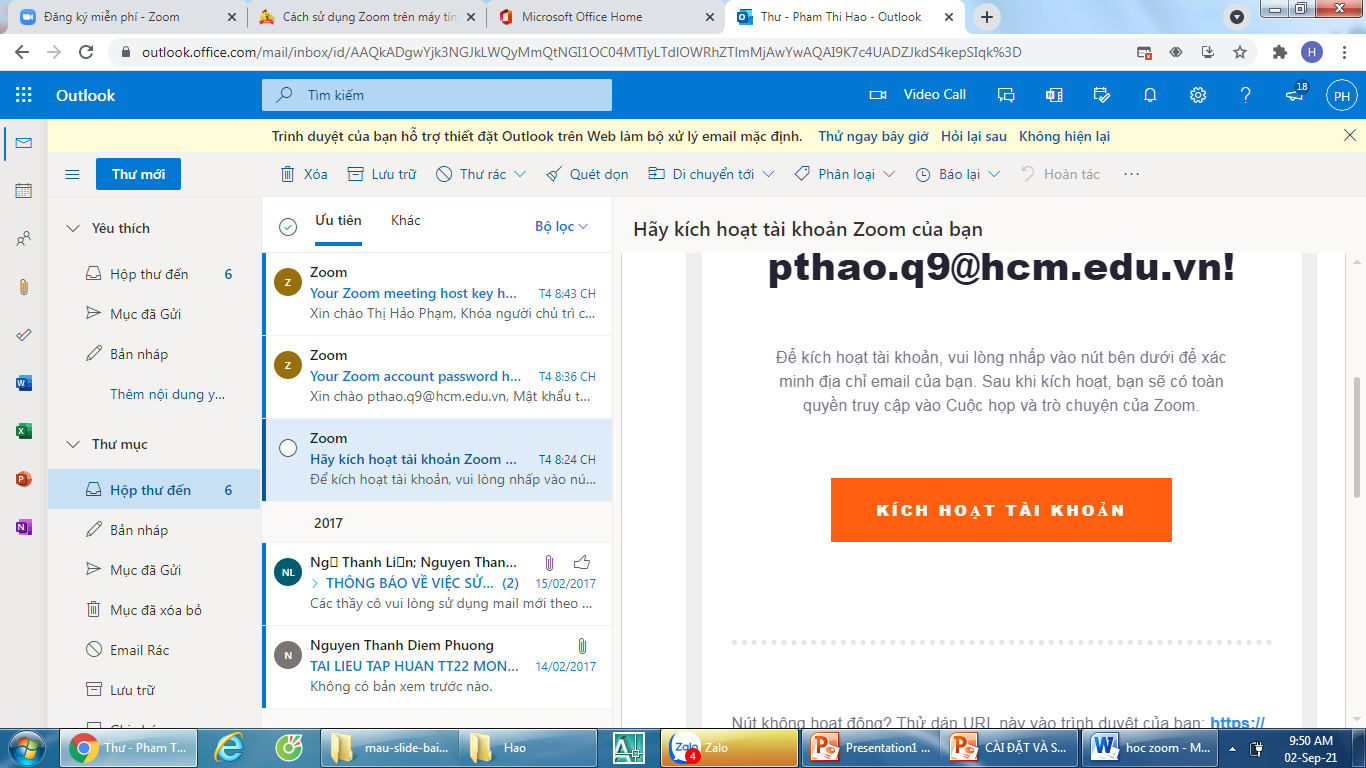 Bước 9: Đặt tên tài khoản, xác nhận mật khẩu.
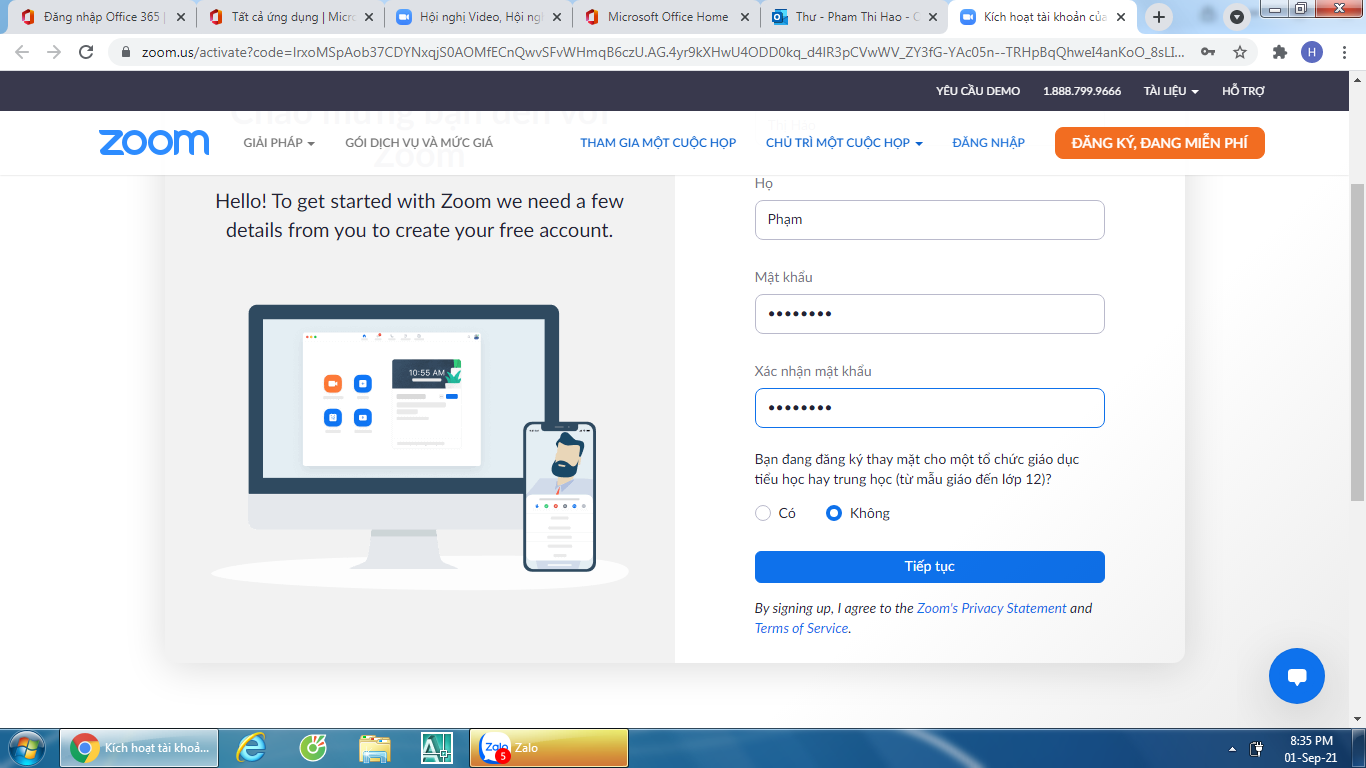 Bước 10: Hoàn thành cài đặt.
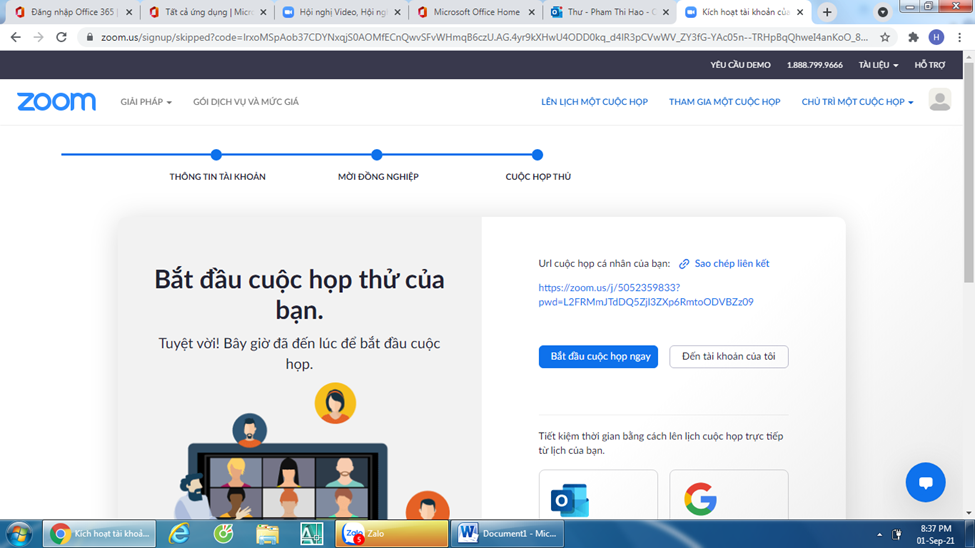 SỬ DỤNG PHẦN MỀM ZOOM HIỆU QUẢ
1. MỞ PHẦN MỀM ZOOM ĐÃ CÀI ĐẶT
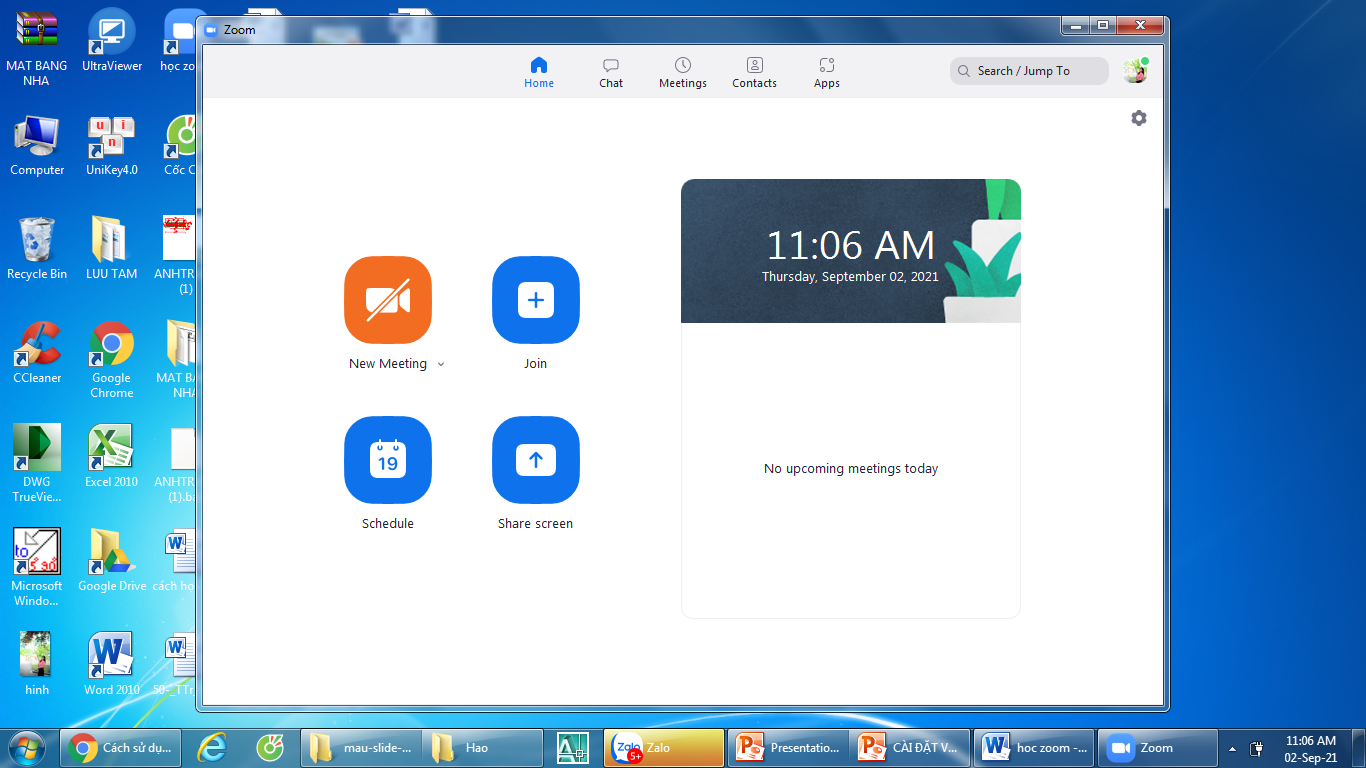 2. CHỈNH SỬA PASS CHO DỄ NHỚ
Vào meeting-/ Edit
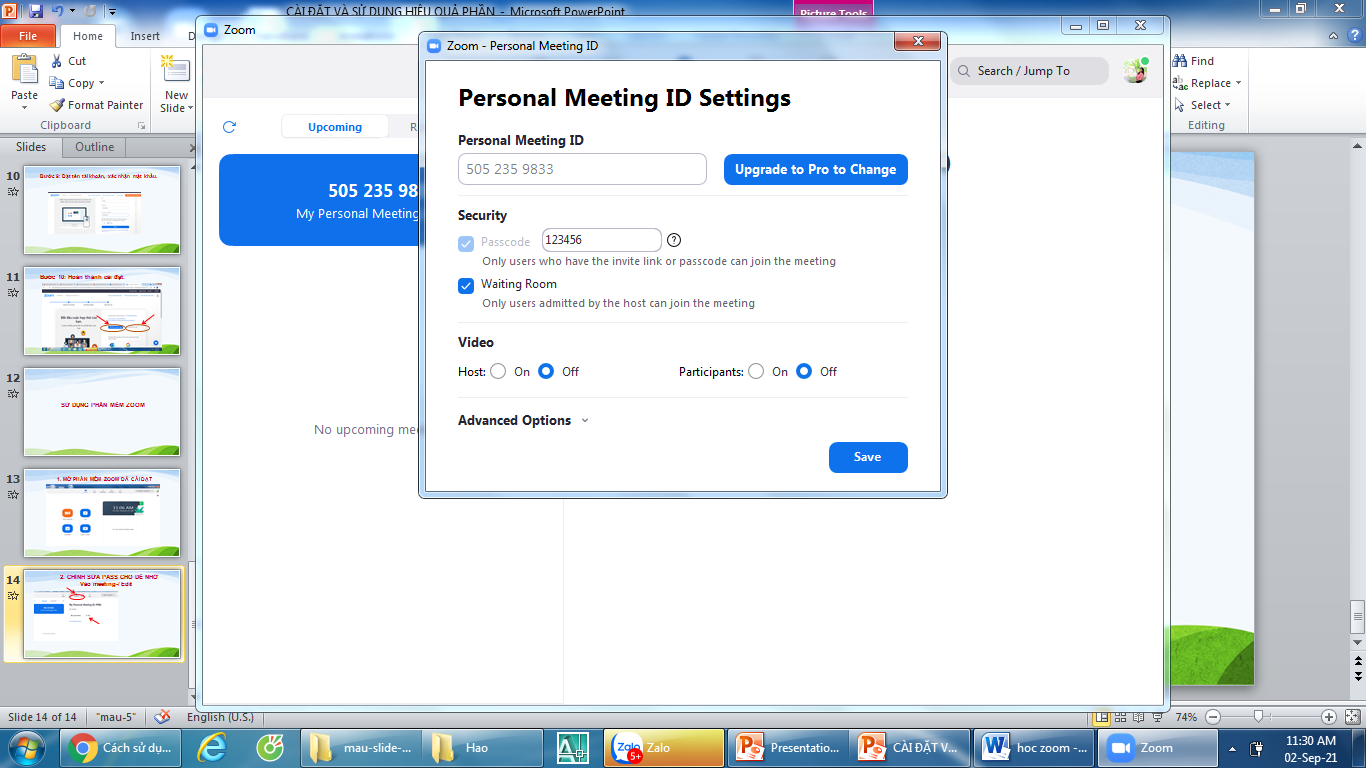 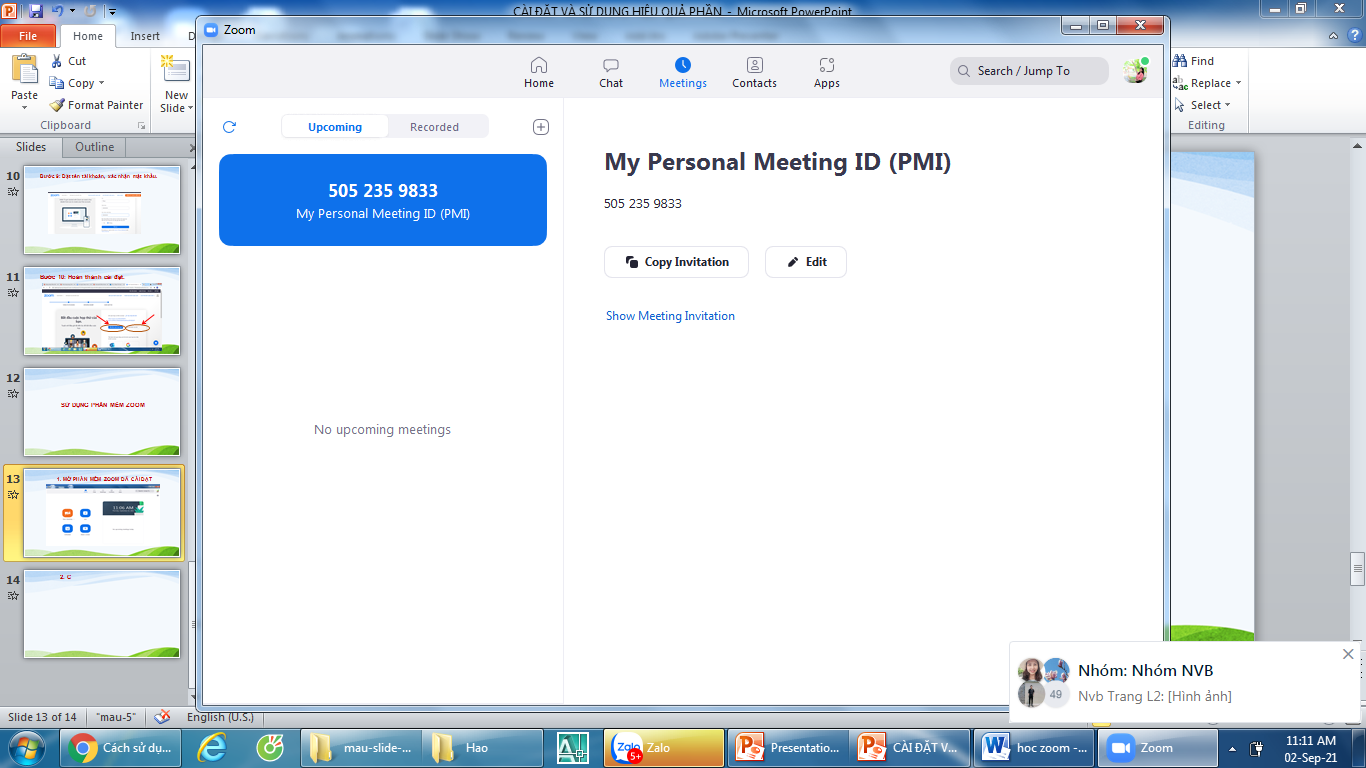 3. Copy link gửi cho học sinh.
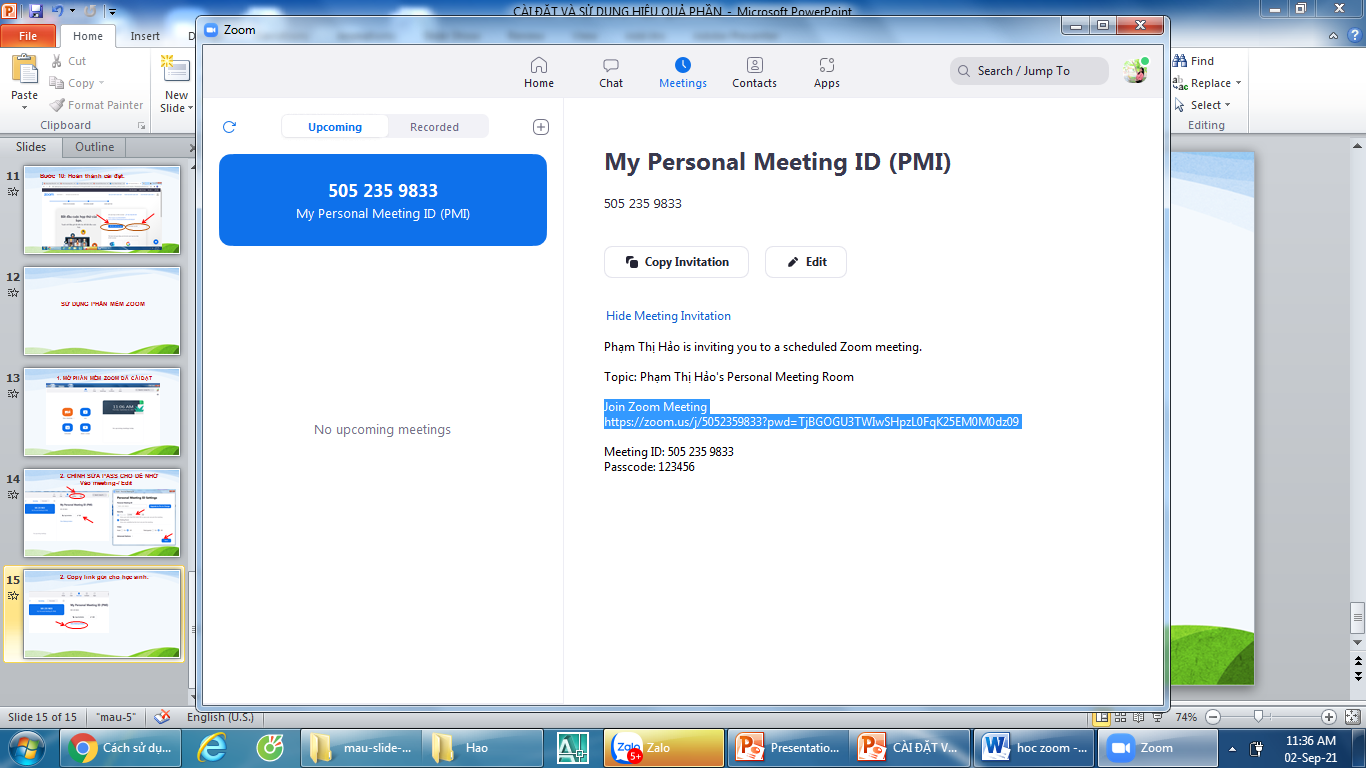 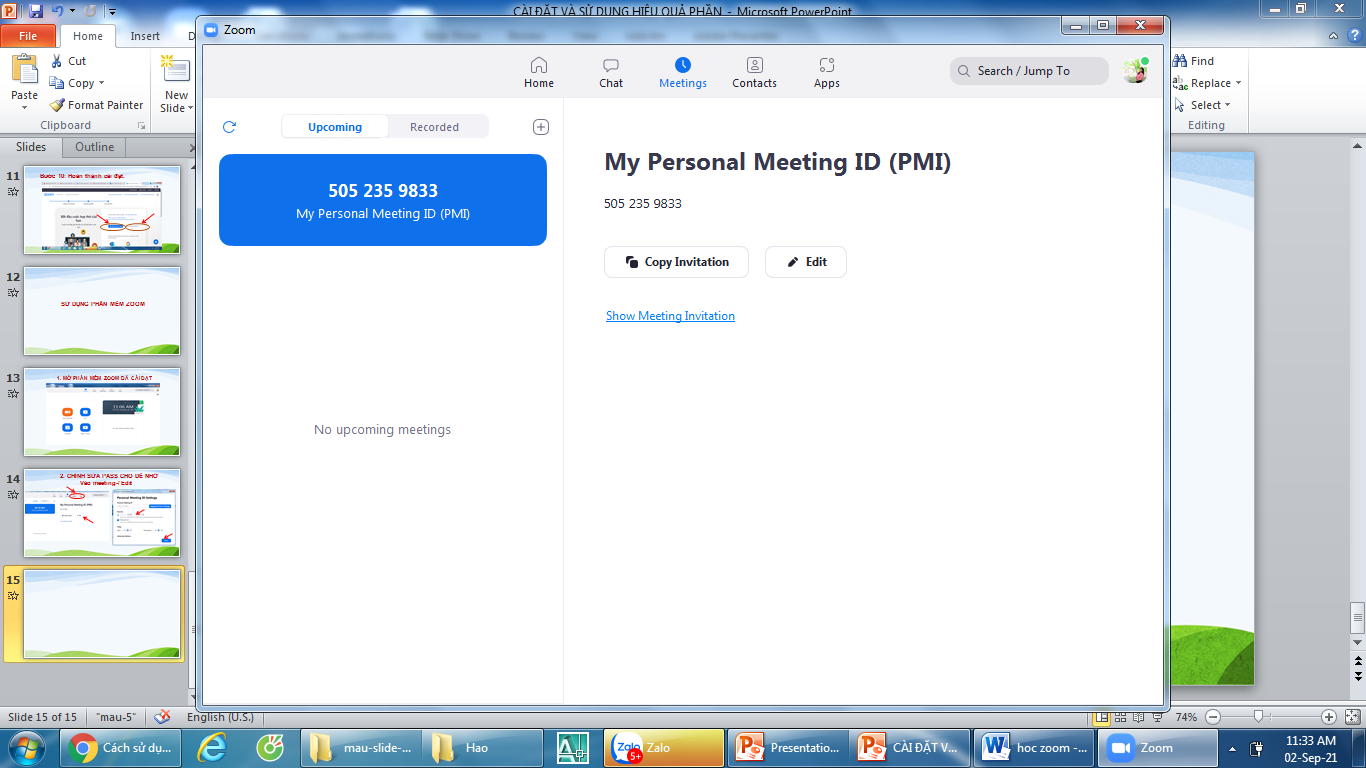 4. Chỉnh sửa, cài đặt hình.
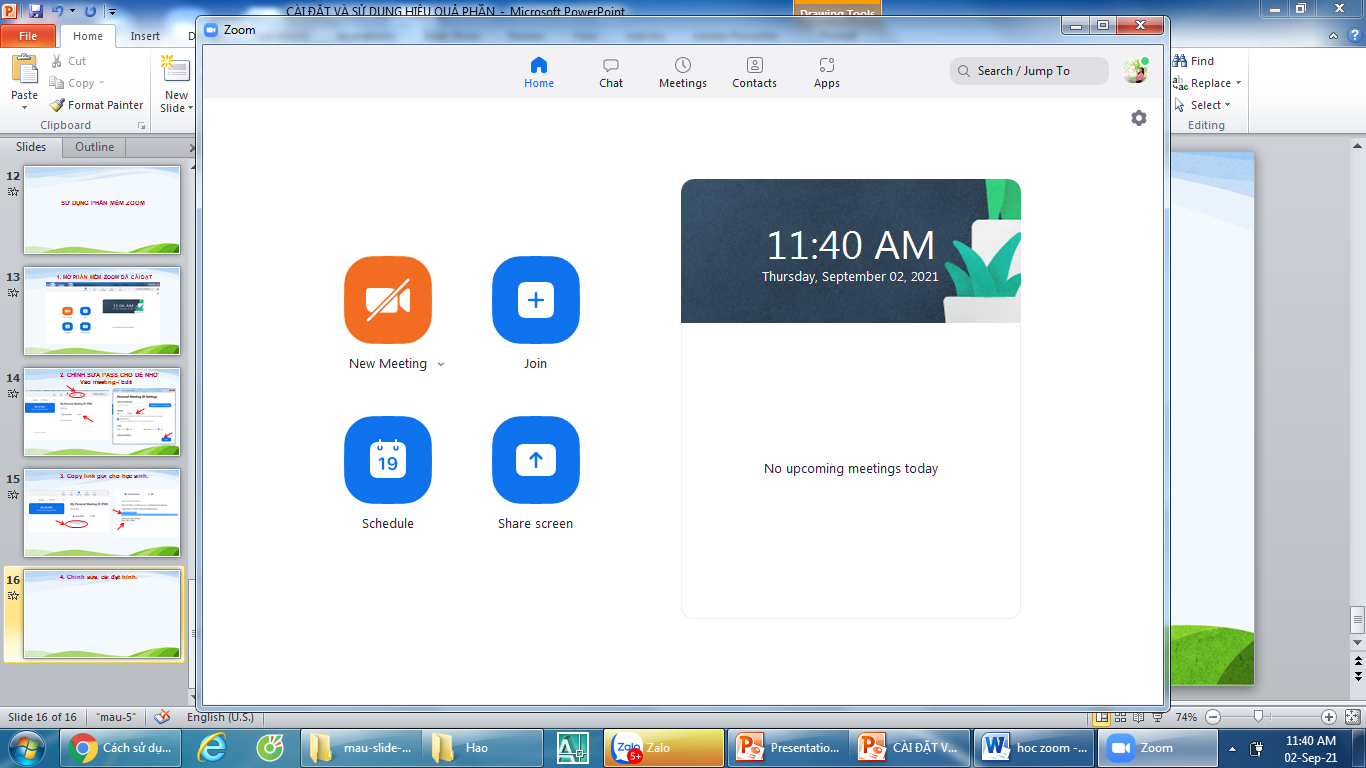 4. Chỉnh sửa, cài đặt hình.
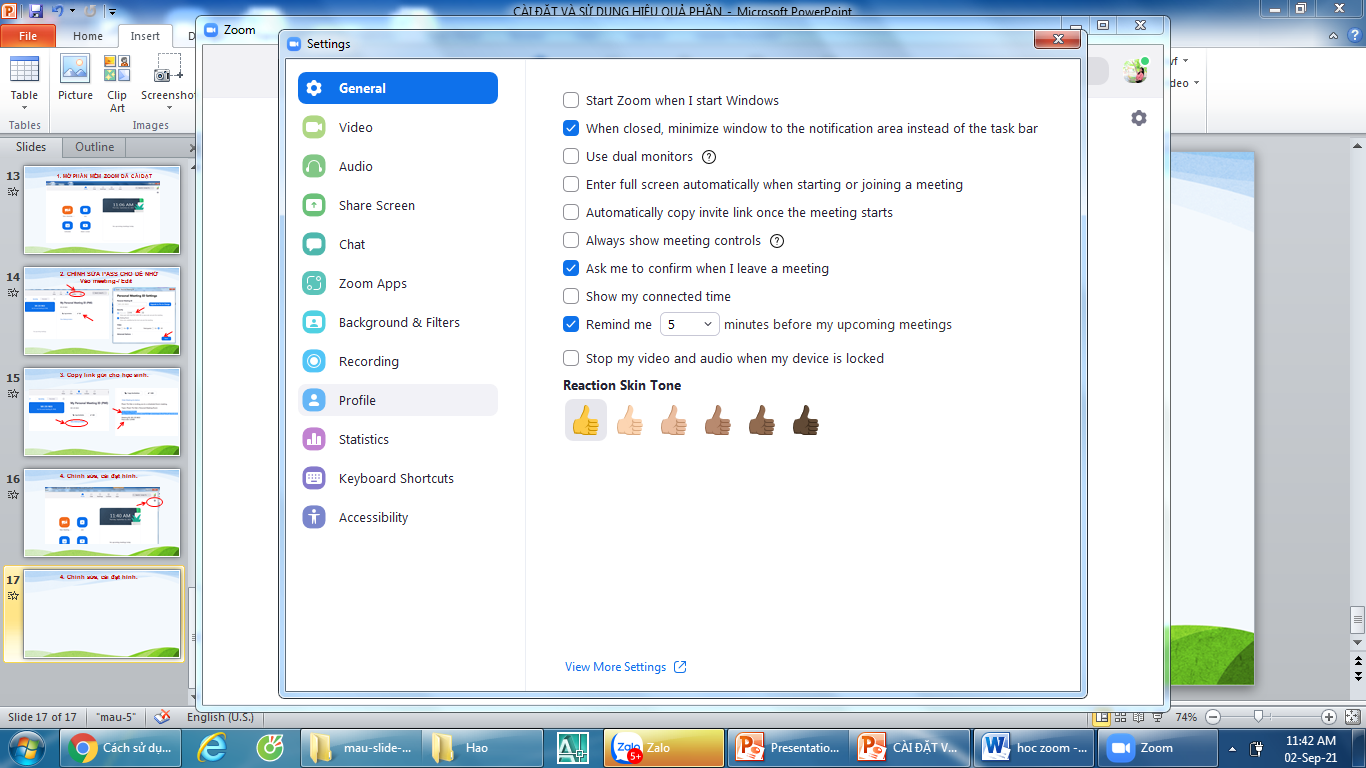 4. Chỉnh sửa, cài đặt hình.
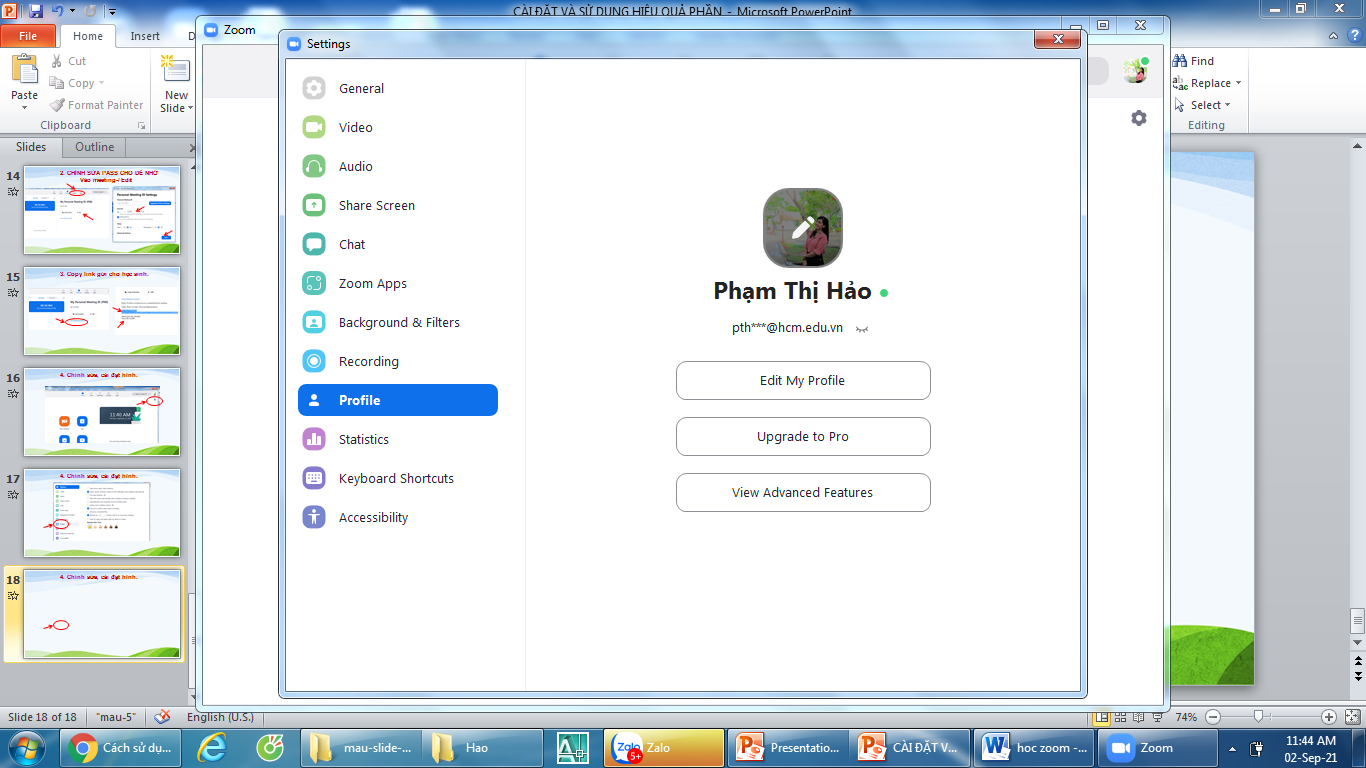 5. Một số chức năng trong zoom.
1.Bật/tắt Micro nói chuyện của bạn.2.Bật tắt video của bạn.3.Bật/tắt truyền âm thanh của PC trong khi học.4.Quản lý những học sinh tham gia phòng học.5.Chia sẻ một cửa sổ cụ thể trong màn hình của bạn.6.Bật cửa sổ chat bên tay phải.7.Nhấn vào nút này để tiến hành thu âm buổi học.8.Kết thúc buổi học.
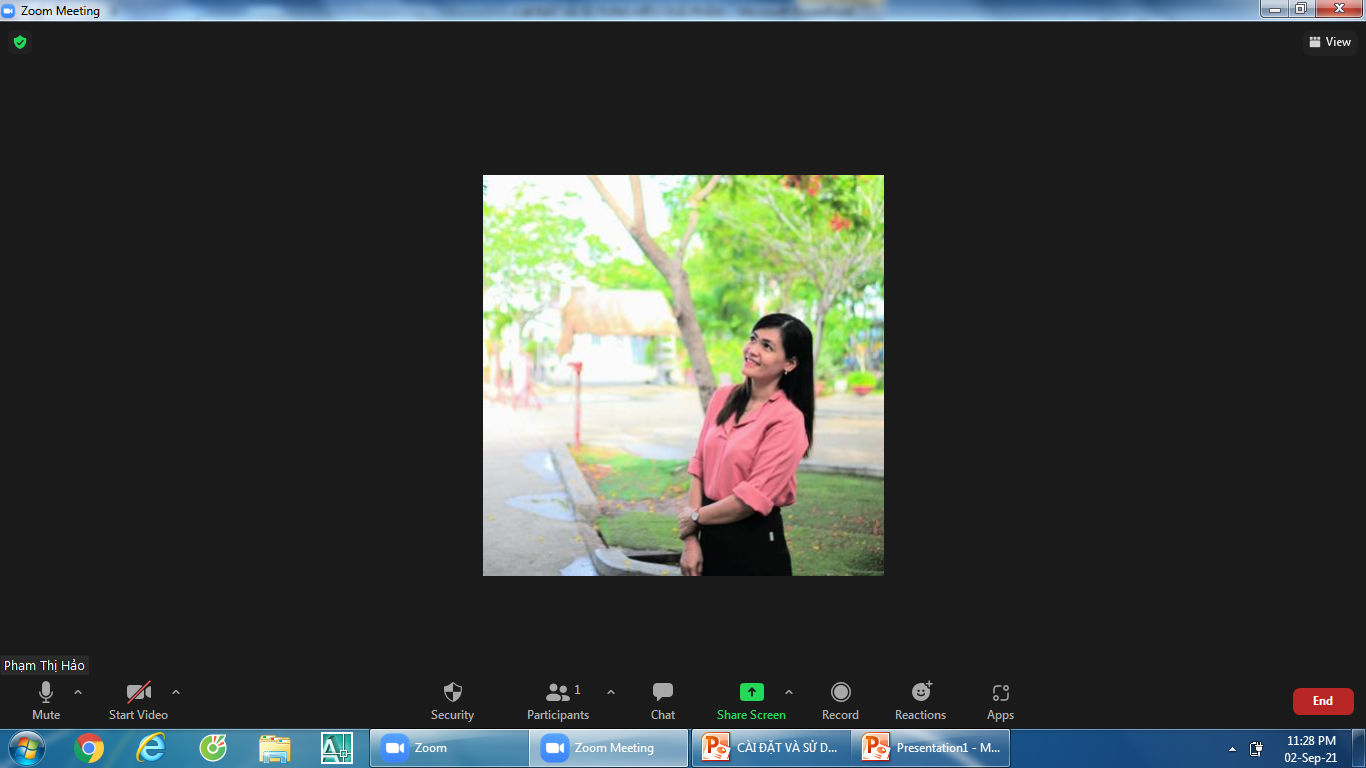 Tắt mở tiếng
Tắt mở video
Khóa
Quản lí người học
Phòng chat
Chia sẻ màn hình
Ghi âm, ghi hình
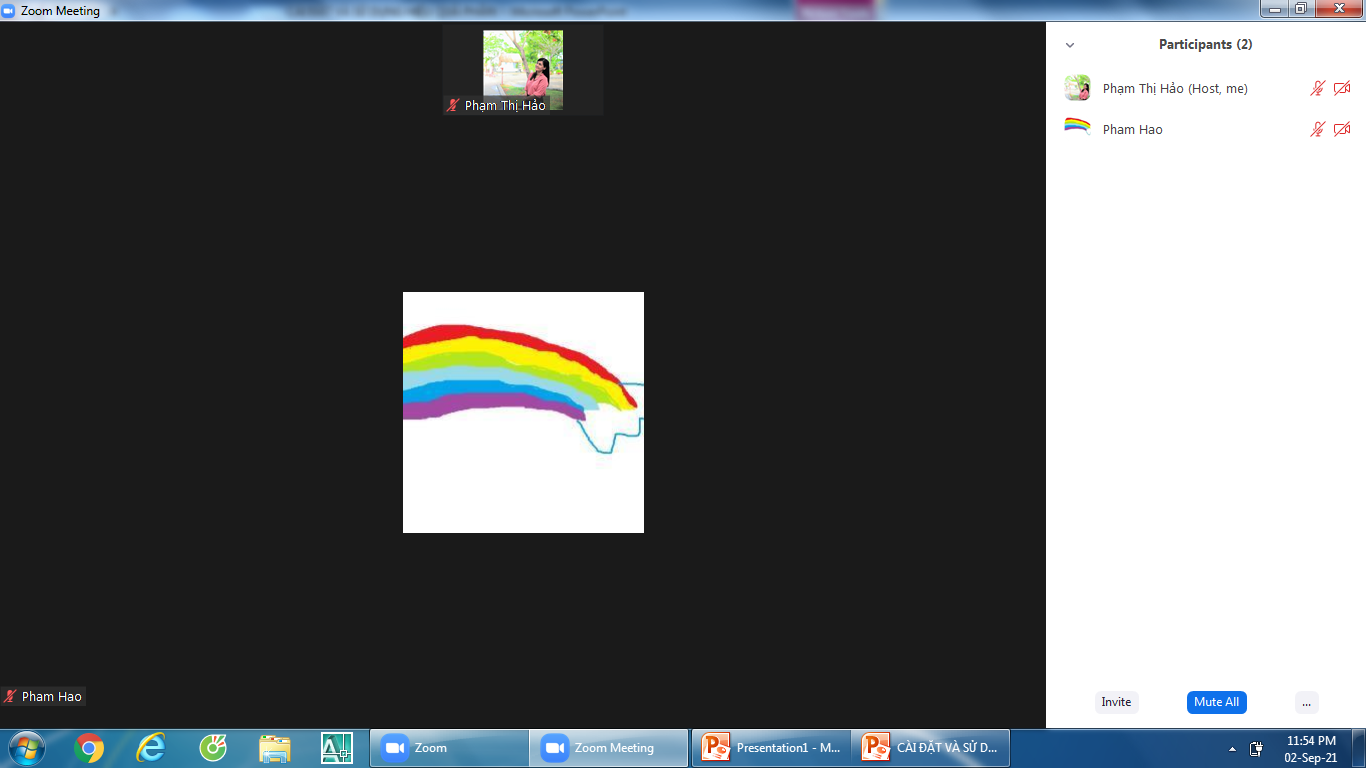 Khóa âm thanh
Khóa âm thanh cả lớp
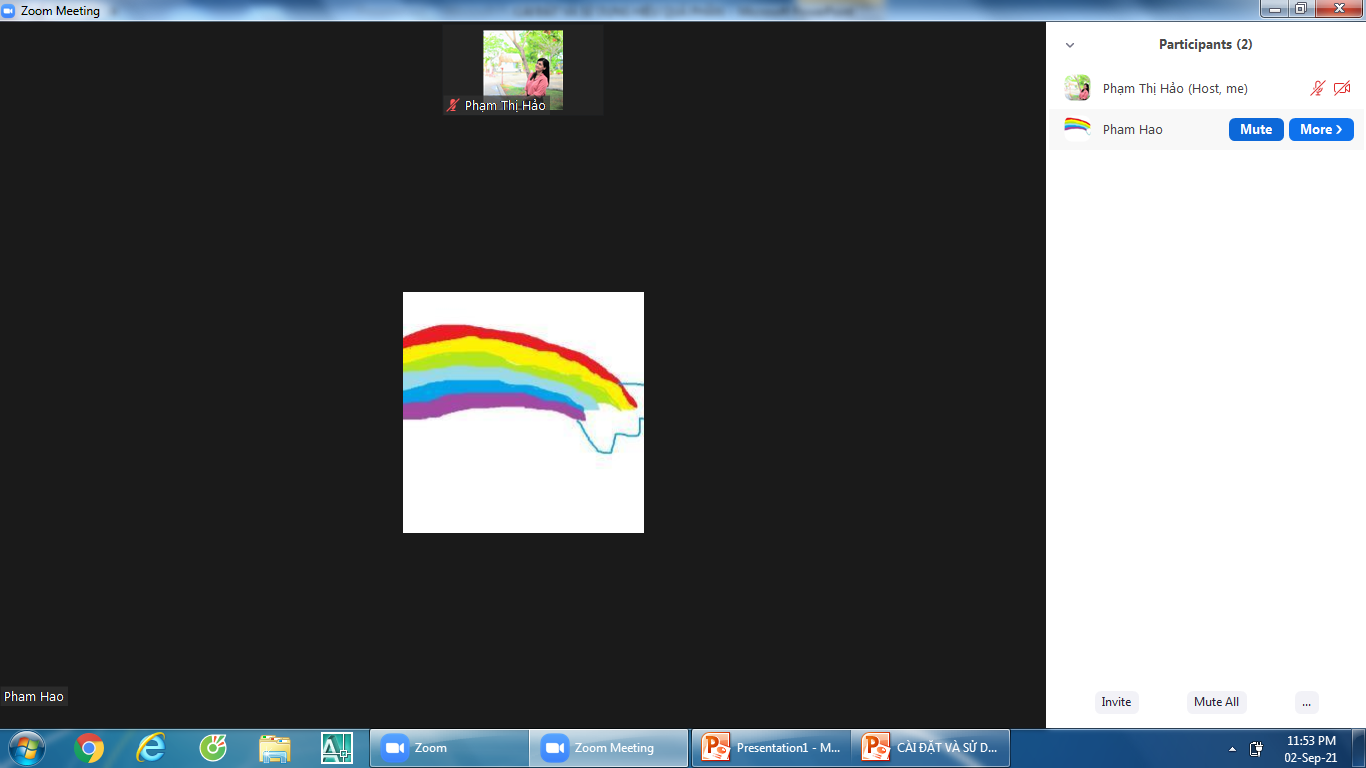 Khóa âm thanh từng người
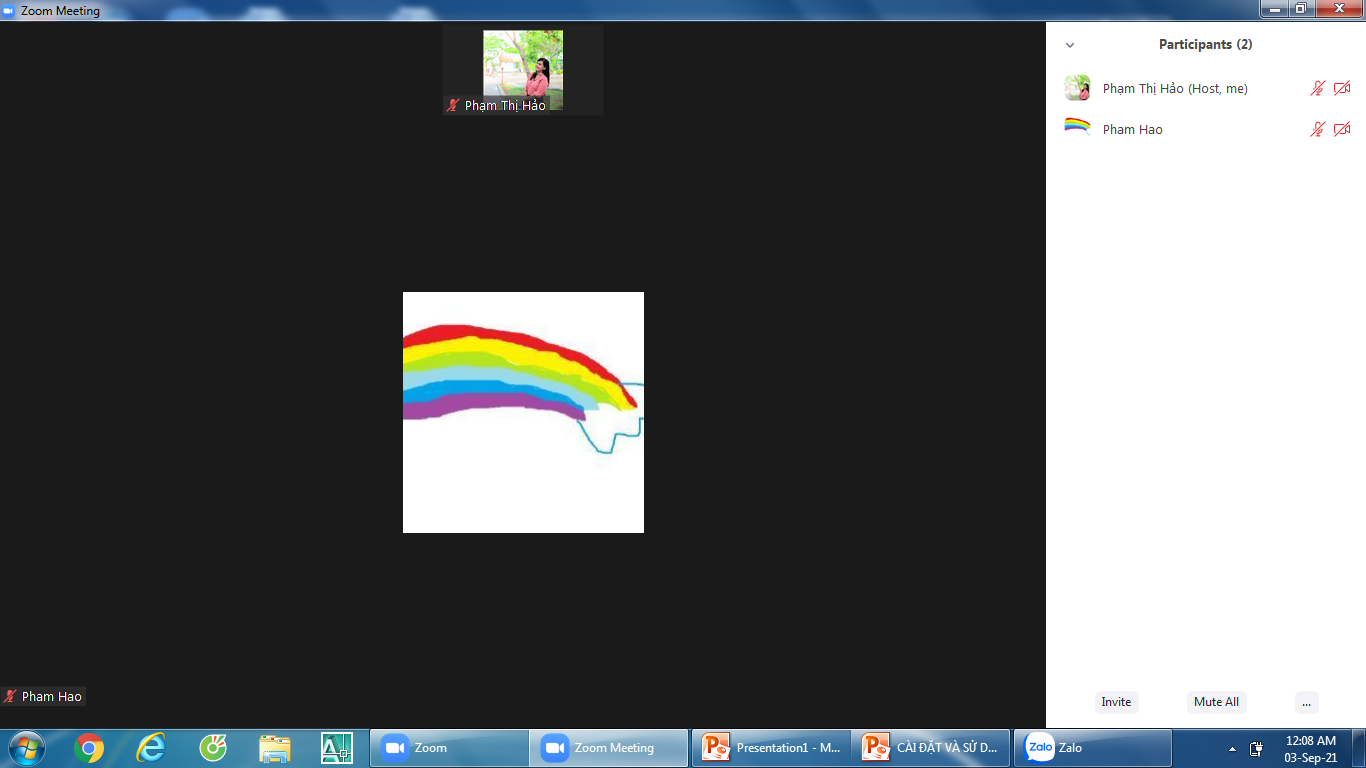 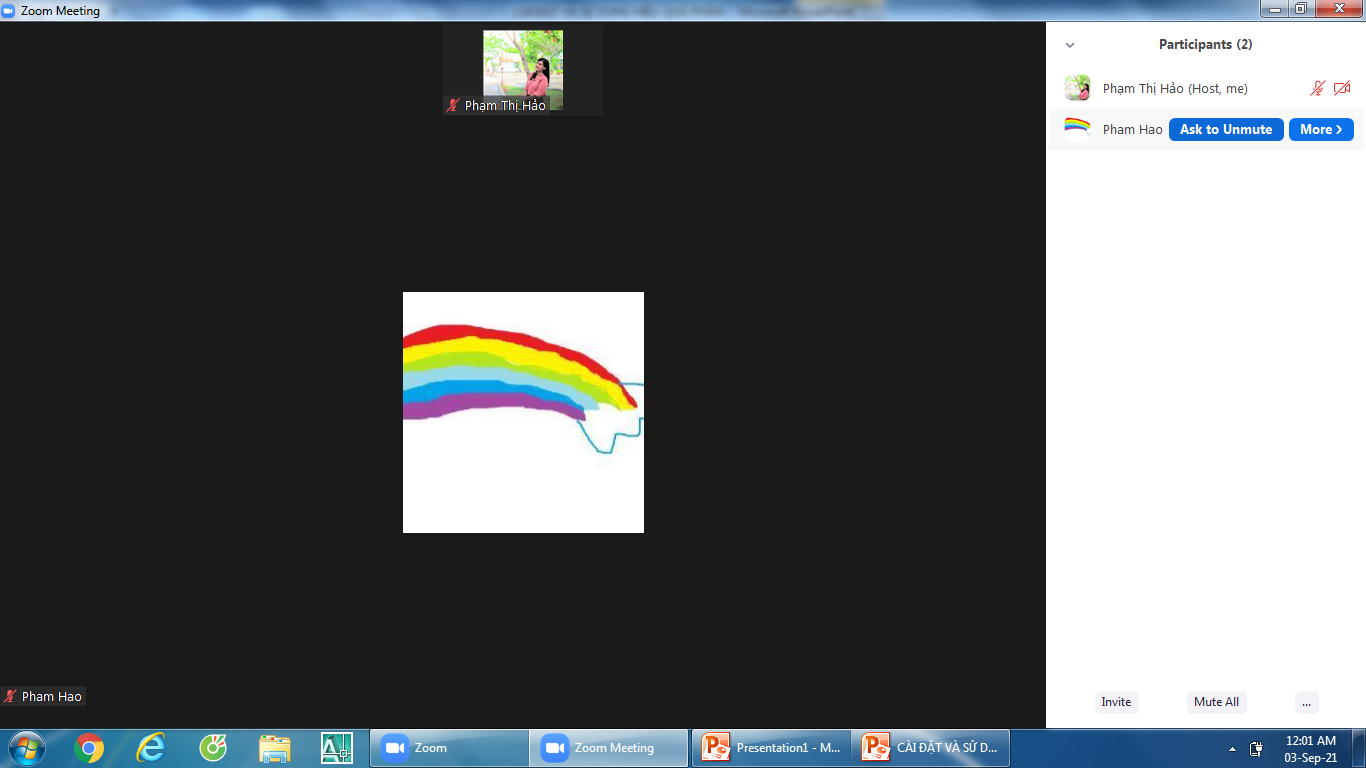 Gv chọn bỏ tắt tiếng cho cả lớp
Hs chọn
Bỏ tắt tiếng
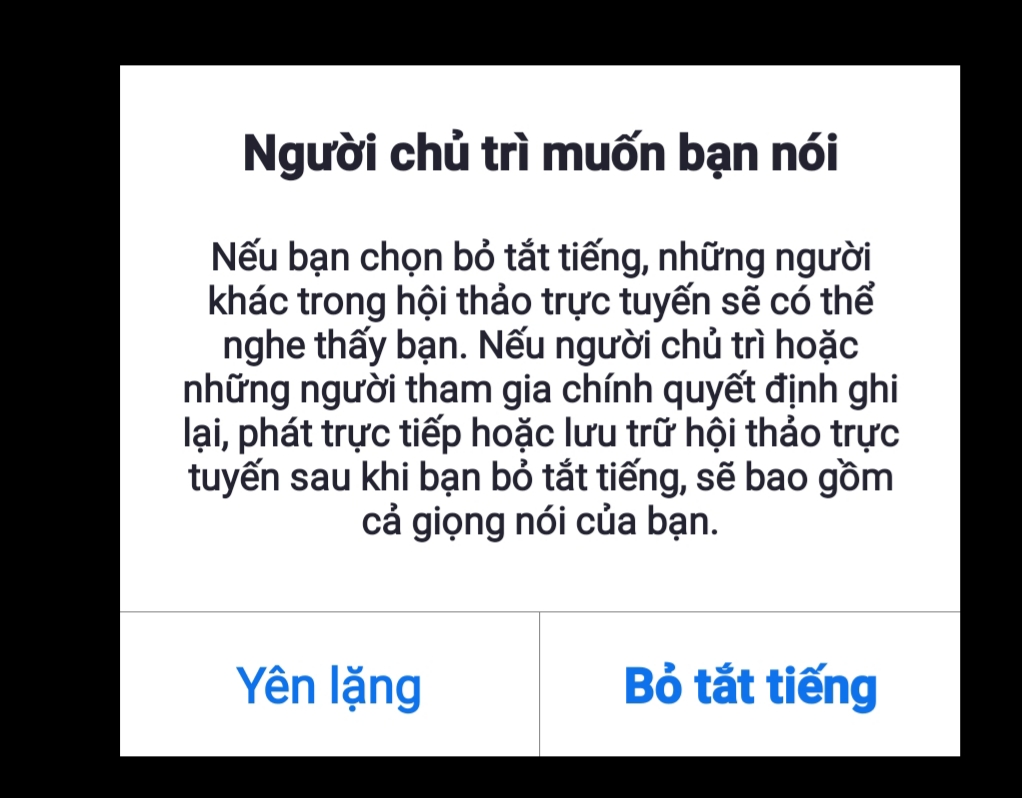 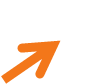 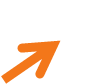 Khóa phòng chat, không cho hs nhắn tin trong giờ học.
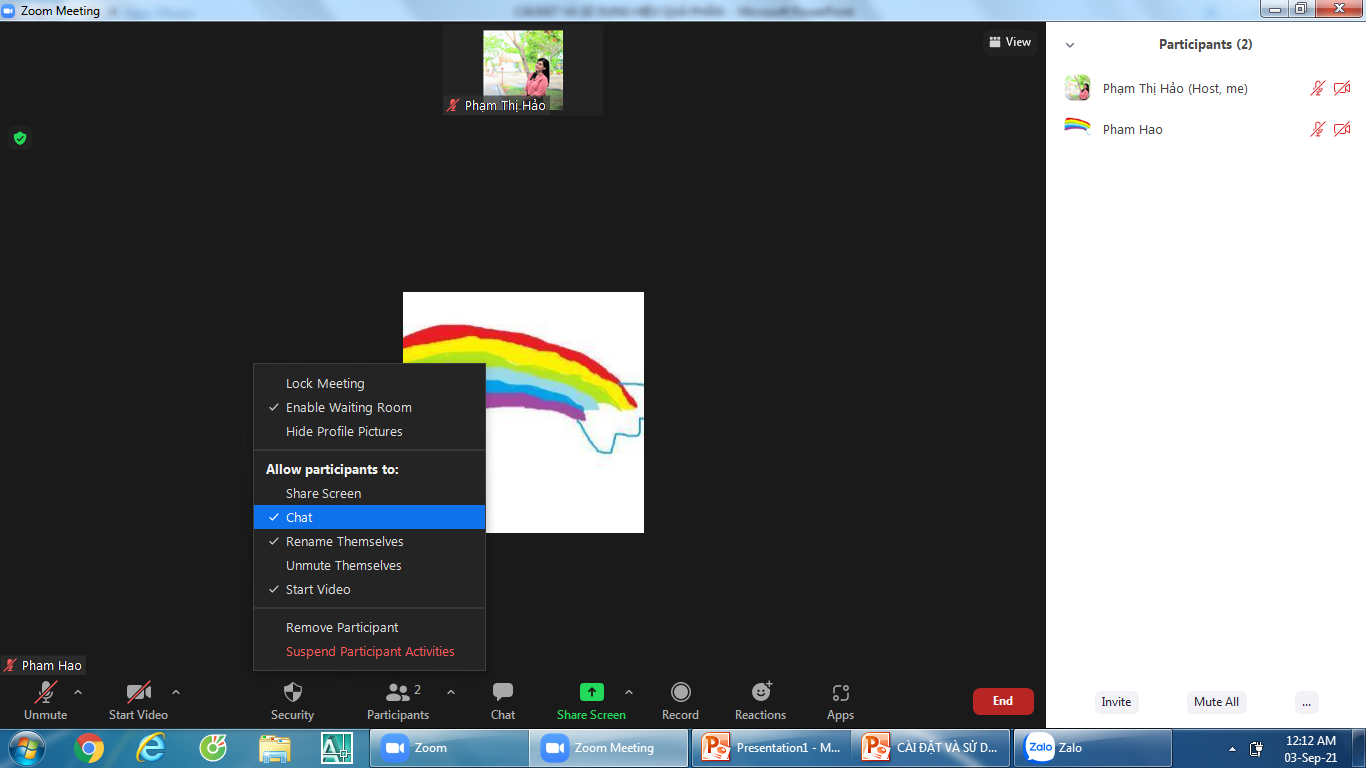 Chọn security, 
Bỏ dấu tick 
chỗ chat
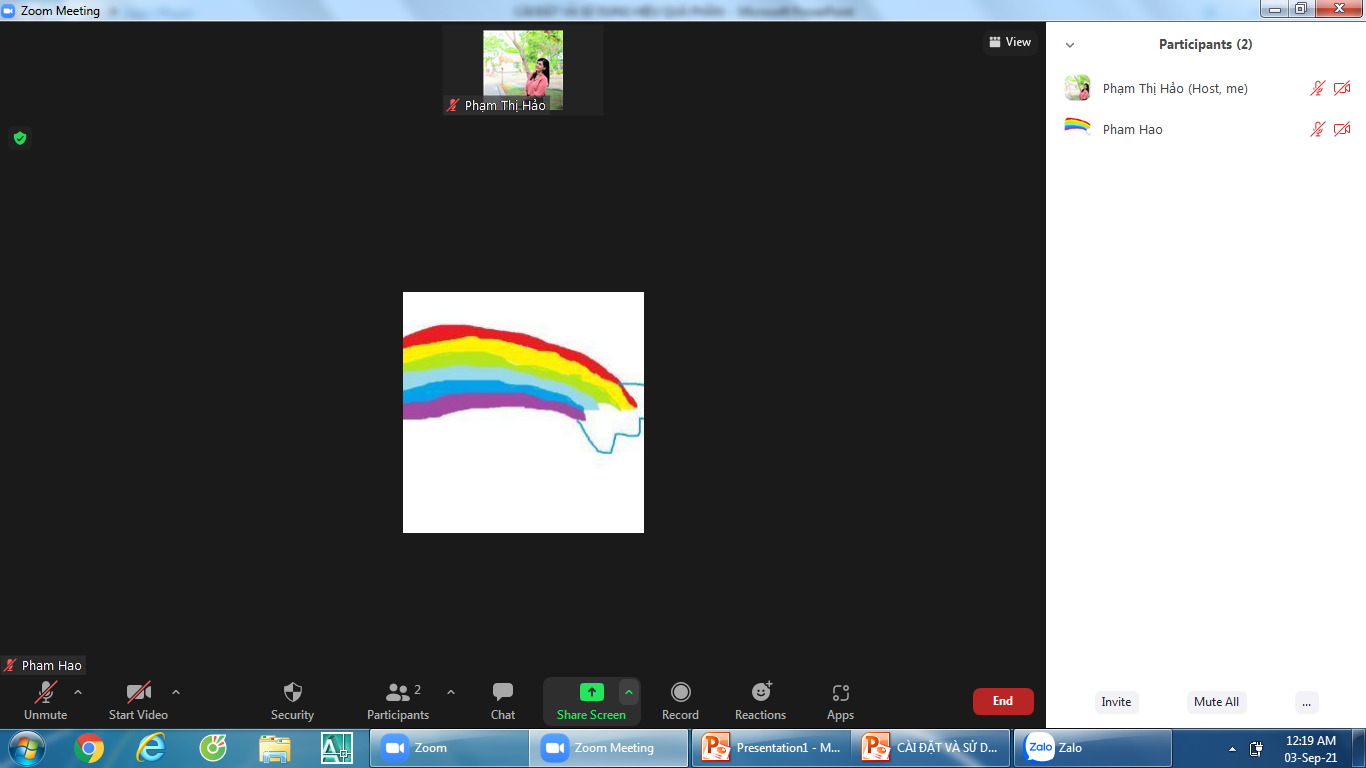 Chia sẻ màn hình
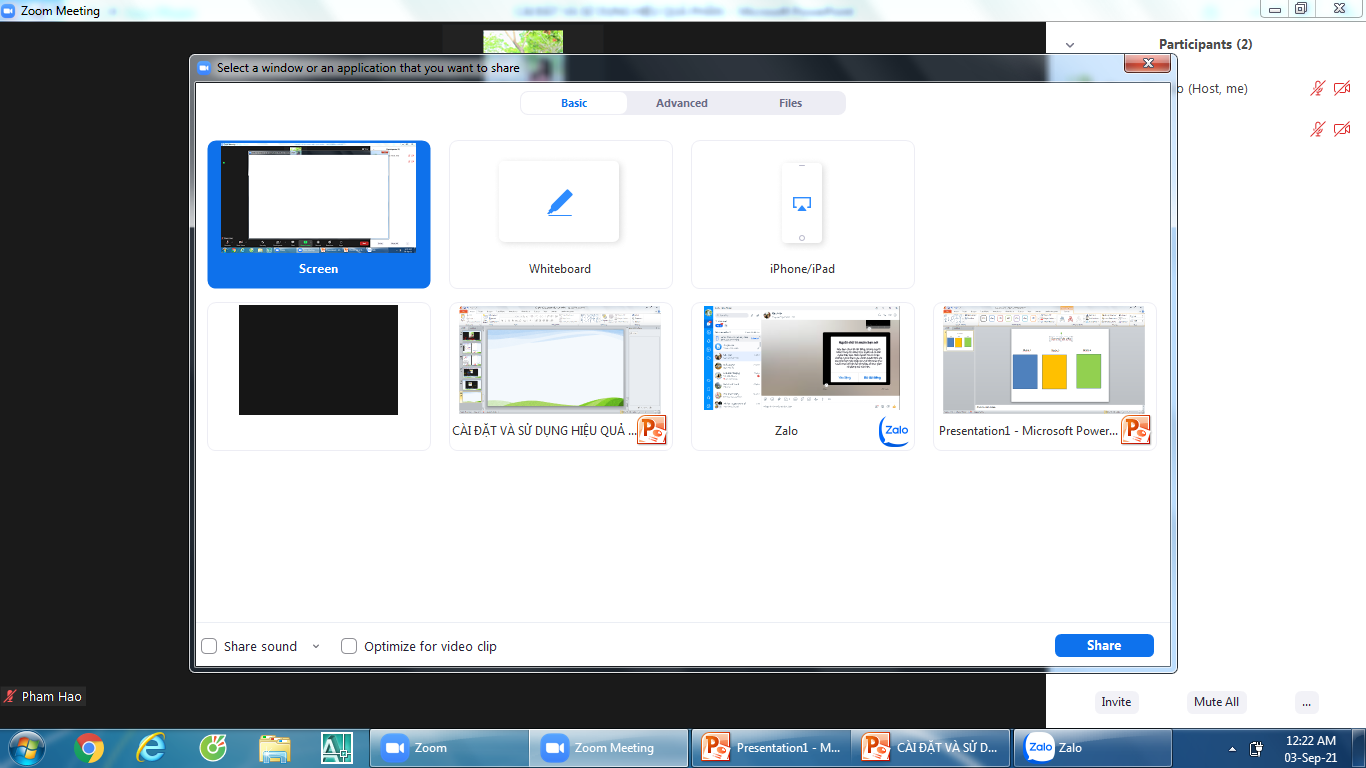 Bước 3: chọn
Bước 2: Click vào ô vuông để chia sẻ âm thanh
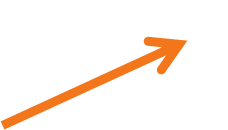 Bước 1: Chia sẻ màn hình
Sau khi chia chọn share xong, thầy cô có thể mở bất cứ file nào mình muốn trình chiếu trong máy tính của mình.
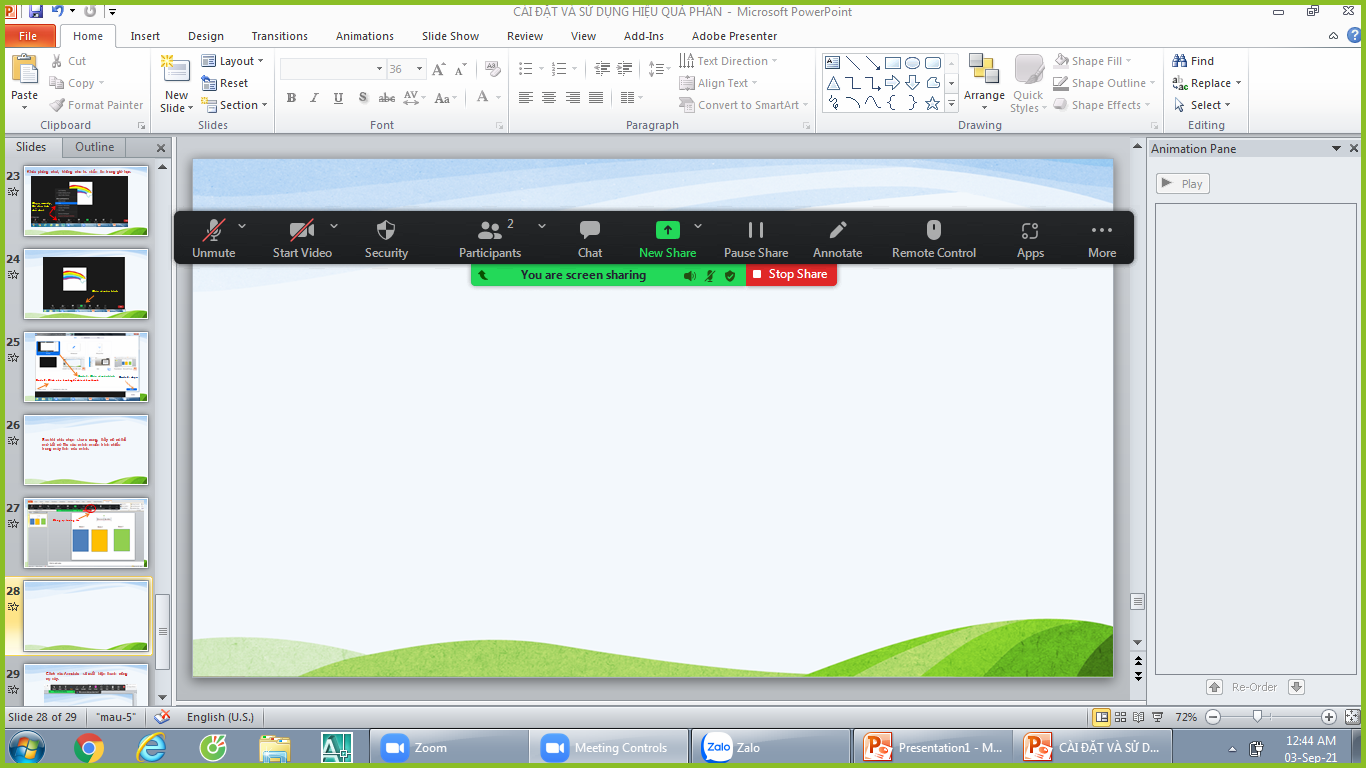 Công cụ tương tác
Click vào Annotate sẽ xuất hiện thanh công cụ này.
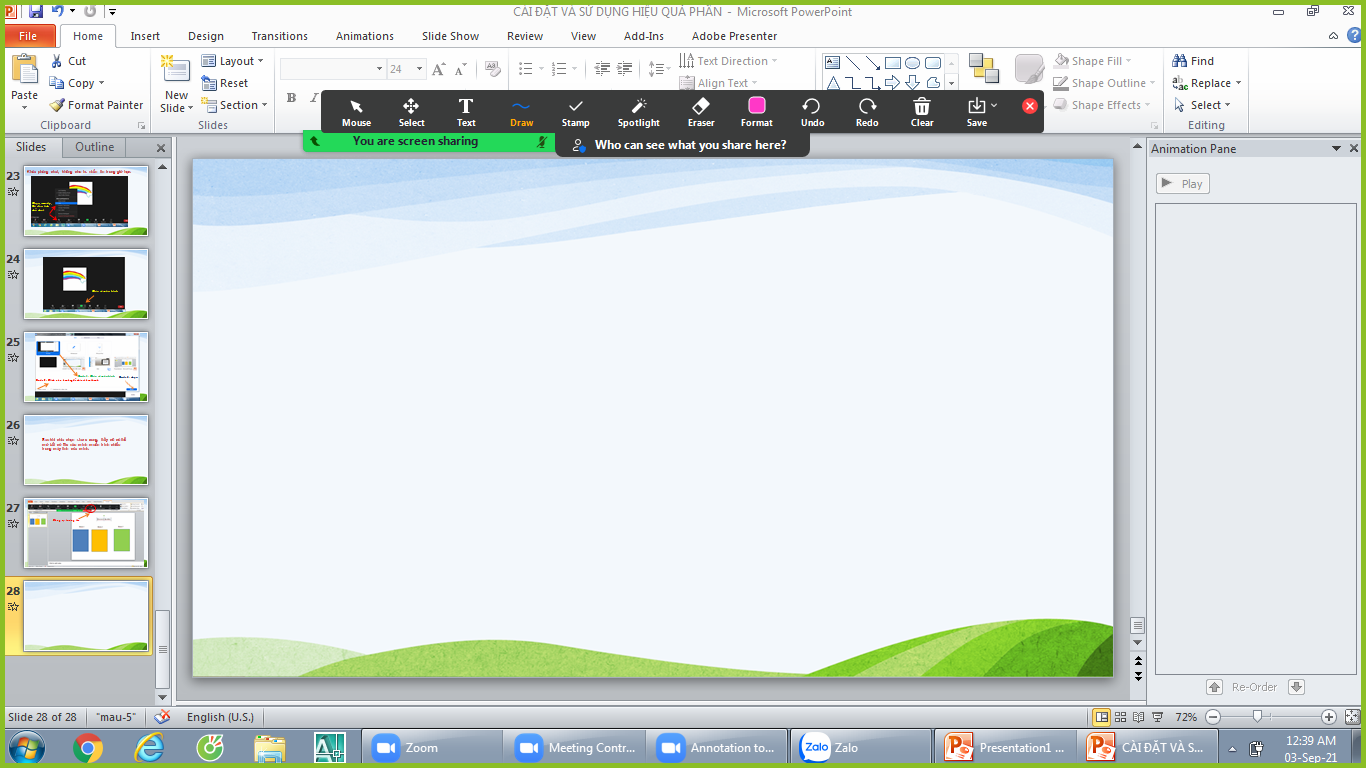 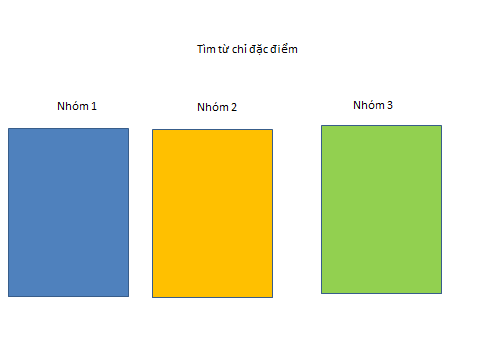 Màn hình người học.
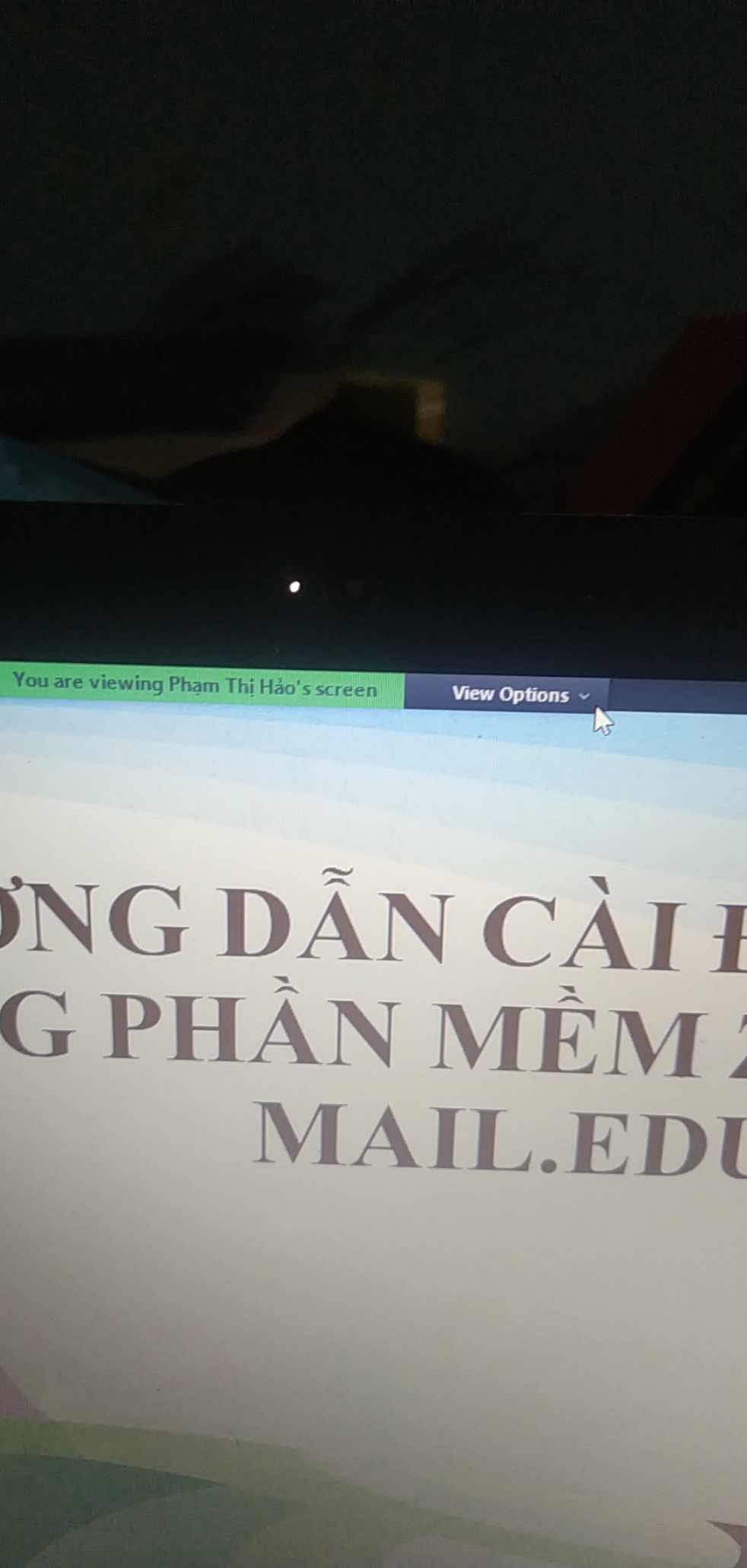 Chọn view options, chọn Annotate
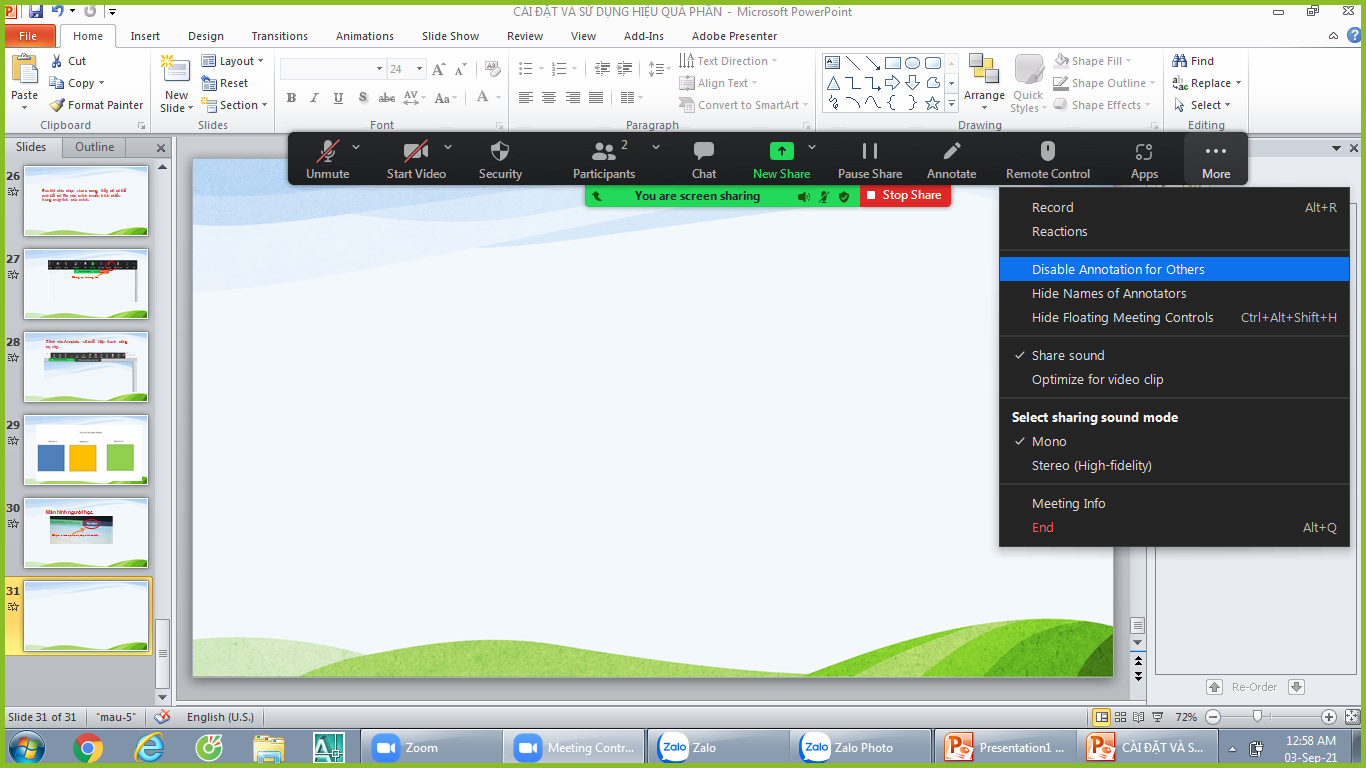 Chọn More, chọn Disable Annotateb for other
(khóa công cụ tương tác nếu học sinh còn vẽ 
linh tinh sau hoạt động.)
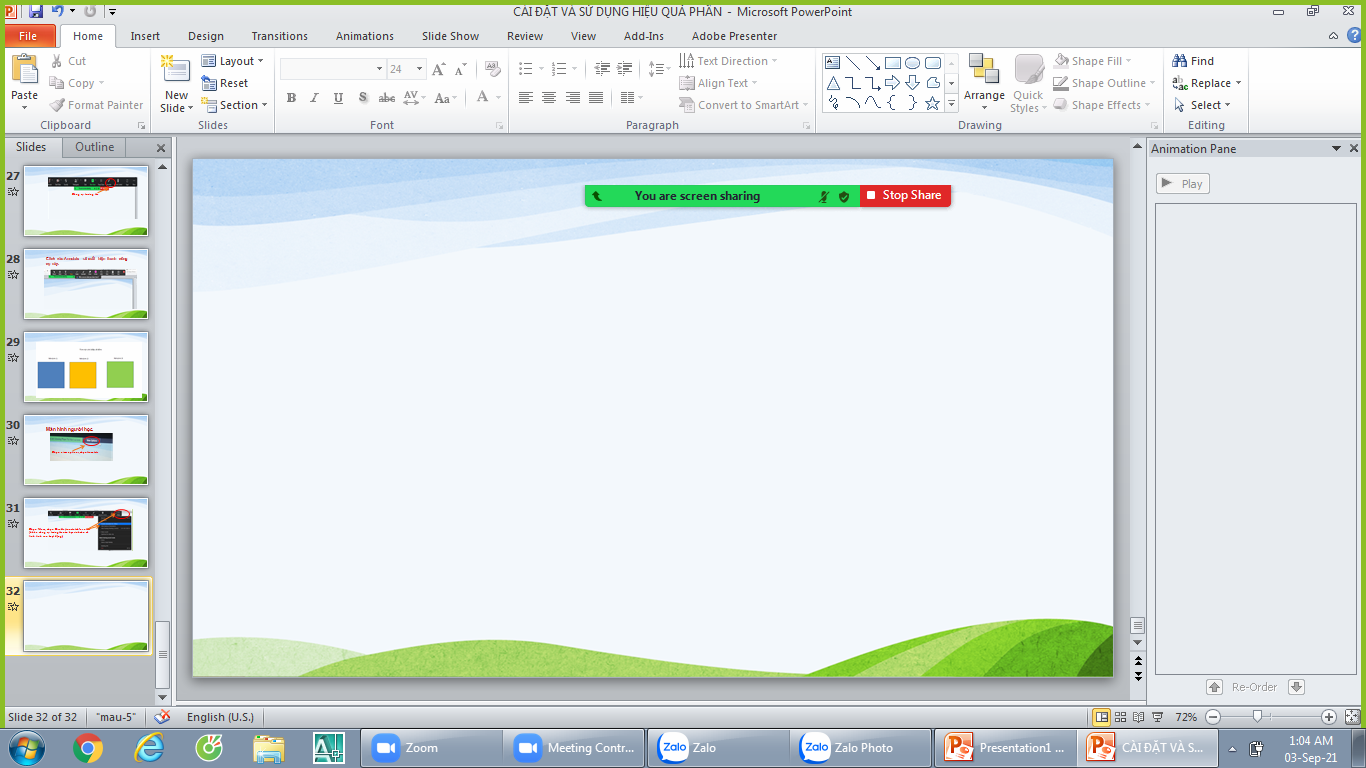 Dừng chia sẻ màn hình
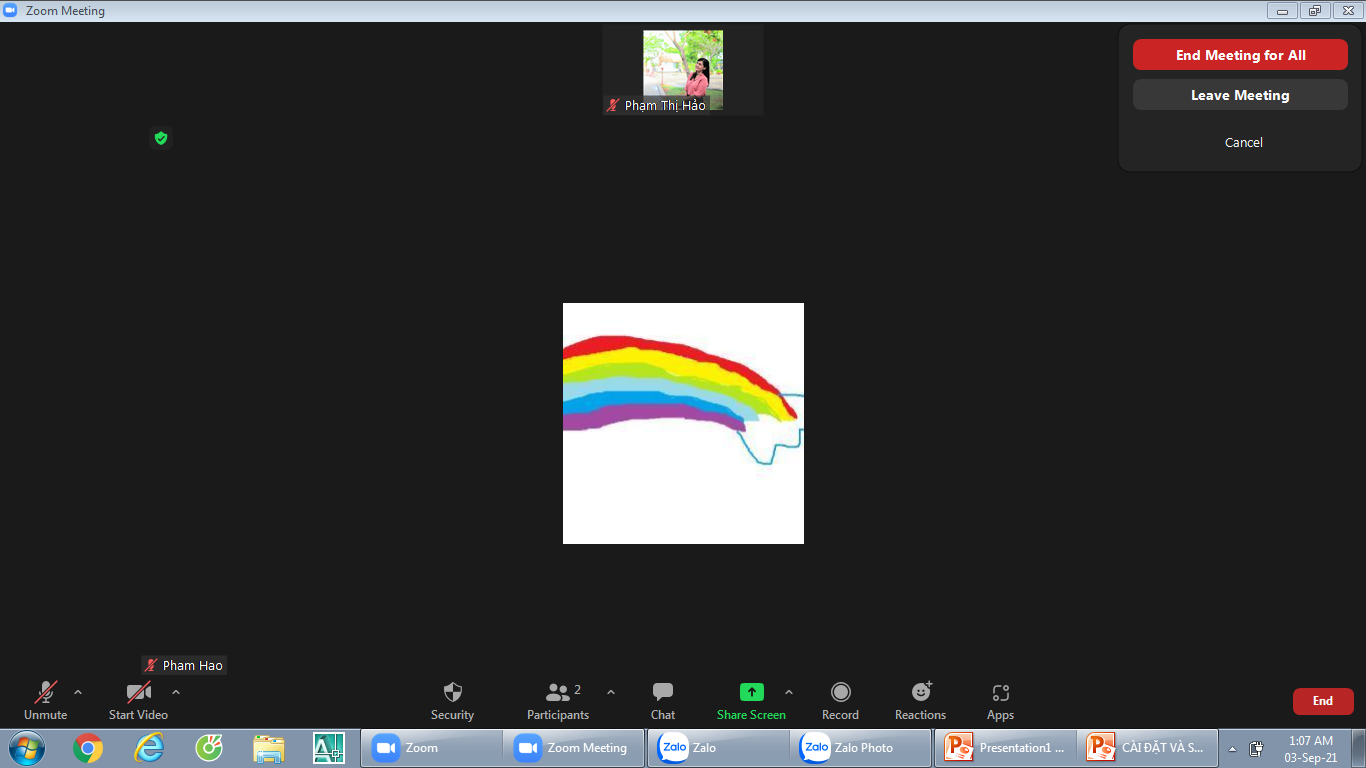 Làm sao để giữ một ID và Passcode cố đinh (không bị đổi mỗi lần đăng nhập).
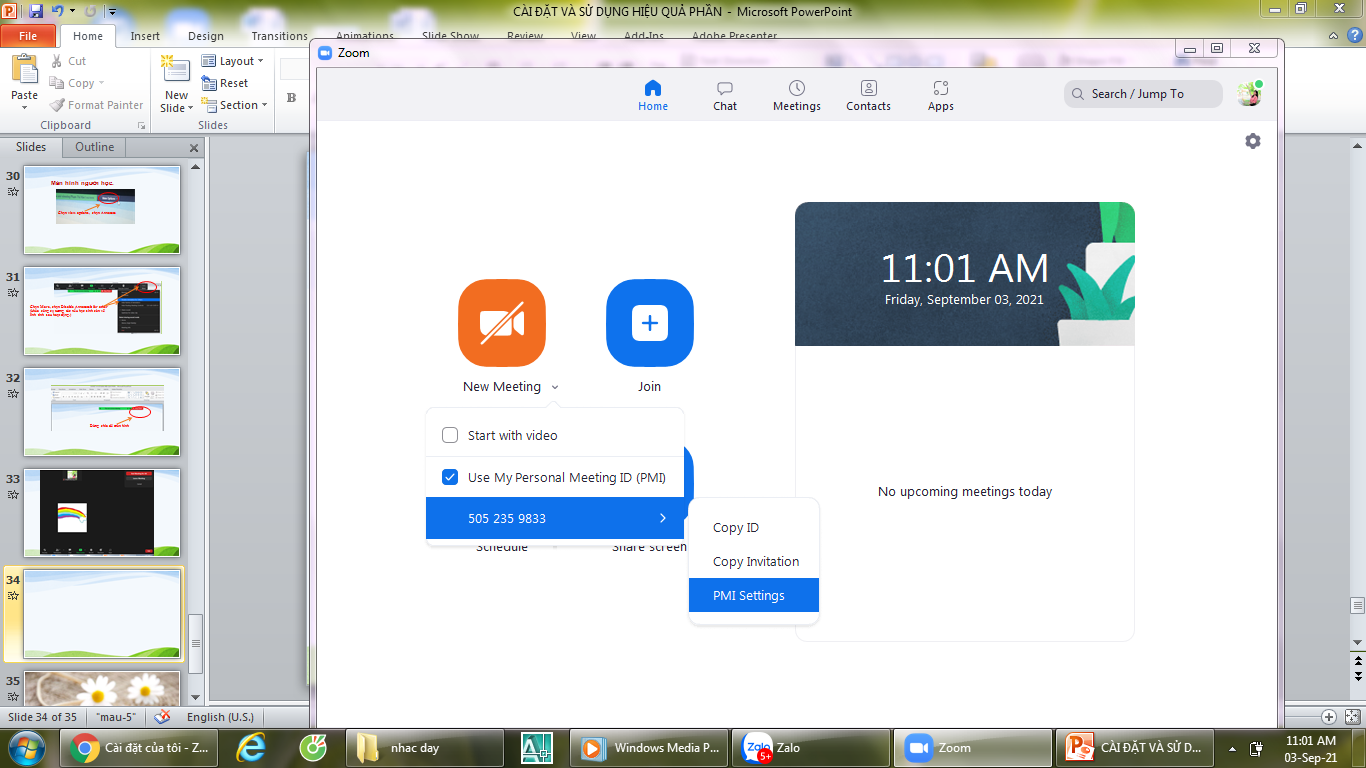 B1: Chọn New Meeting, 
B2: Click vào use My Peronal Meet ID (PMI)
B3: Chọn PMI settings